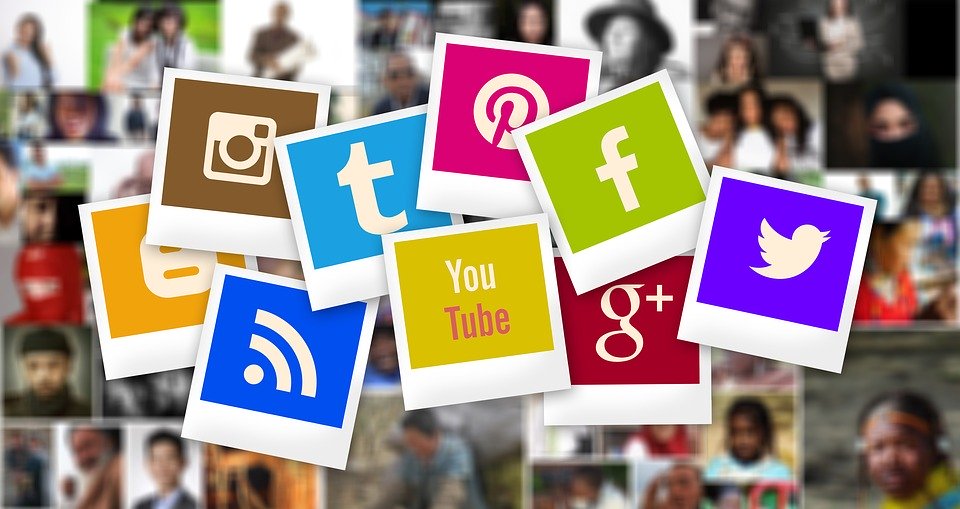 Uso de imagens de pacientes em redes sociais
Aspectos éticos e legais
MARCELO MIKAWA VELLUDO
Bacharel em Direito pela Pontifícia Universidade Católica de São Paulo
Discente do Curso de Fonoaudiologia da FMRP-USP 

NAIARA MOBIGLIA BENEDICTO
Formada pelo Curso de Fonoaudiologia da FMRP-USP
Ex-Residente do Programa de Residência Multiprofissional em Atenção Integral à Saúde
Fonoaudióloga clínica em Ribeirão Preto, São Paulo
Participações especiais
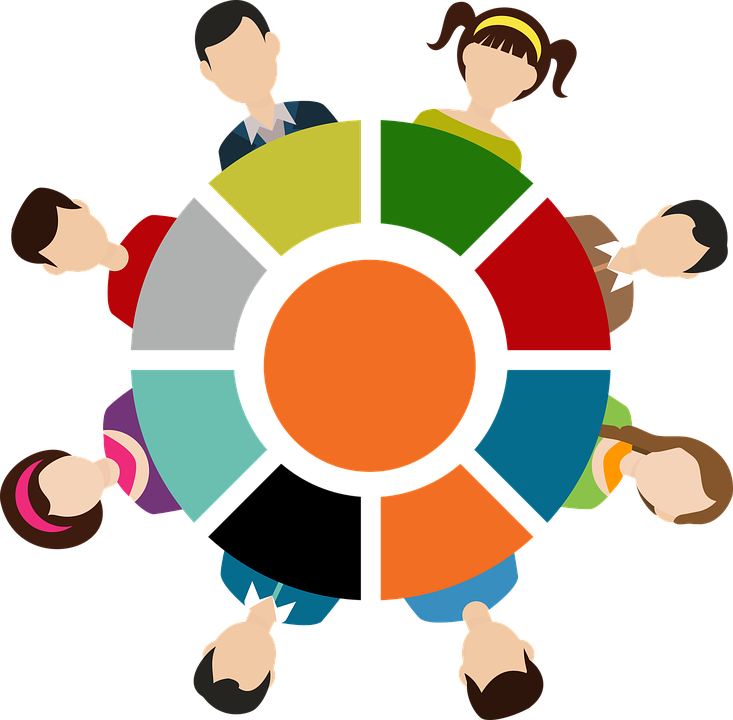 Objetivos da Aula
Conceito de imagem
O que diz o Código de Ética da Fonoaudiologia?
O que dizem os Códigos de Ética das outras áreas?
O que diz a Constituição Brasileira e o Código Civil?
Reflexões sobre o consentimento expresso
Como deve ser um termo de consentimento para uso de imagens?
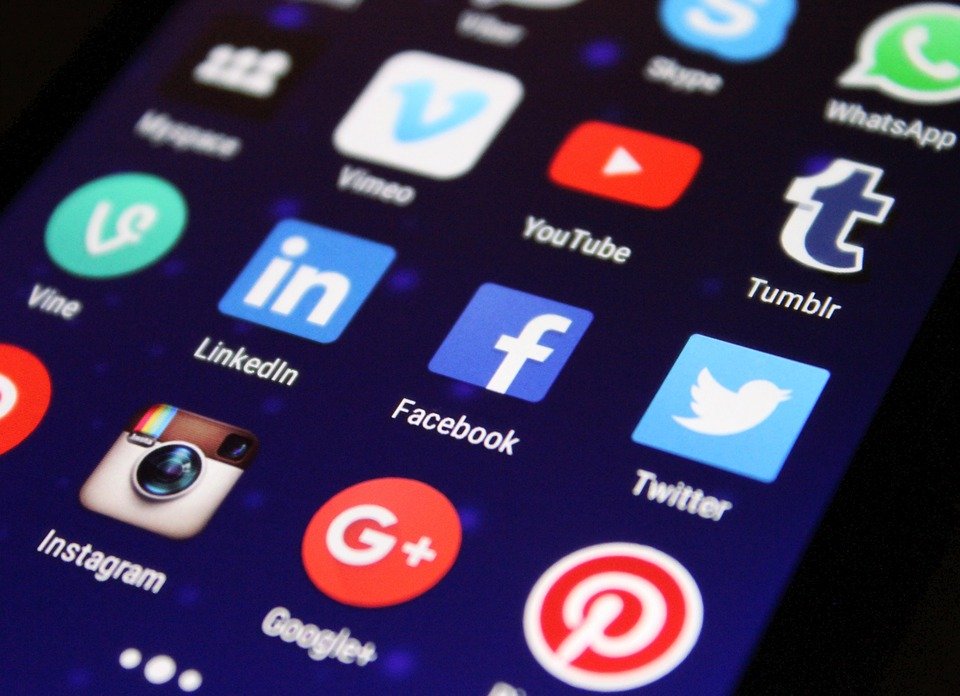 Redes Sociais Virtuais
3,5 bi usuários no mundo
Quase metade do planeta
(Relatório Global Digital Statshot, 2019)

127 mi usuários de Facebook no BR
(site Neilpatel, 2020)
 
grande impacto na sociedade e em atividades do cotidiano
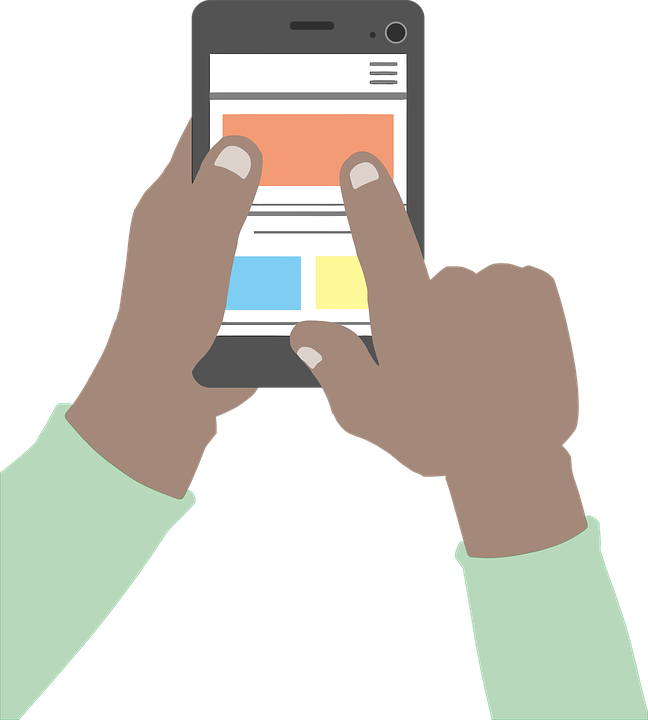 O acesso às redes sociais a partir de dispositivos que contêm câmera fotográfica tem contribuído para o aumento do número de publicações de fotografias e/ou vídeos, inclusive por profissionais da saúde
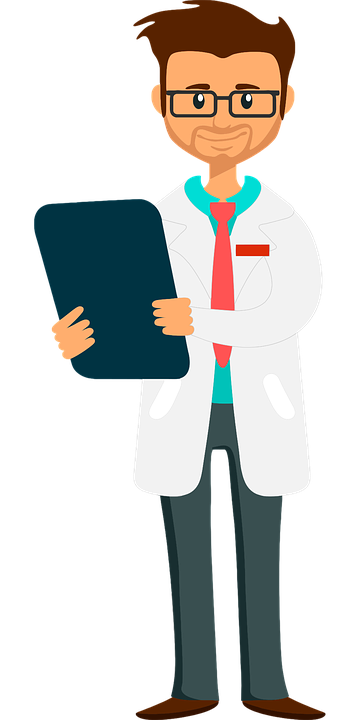 Profissionais de saúde
Não é incomum, durante atendimentos, profissionais da saúde registrarem imagens de pacientes

 anexar ao prontuário
 publicar em revistas científicas
 utilizar em aulas, palestras e outros espaços
 promover o próprio trabalho 
(Serra e Fernandes, 2011)
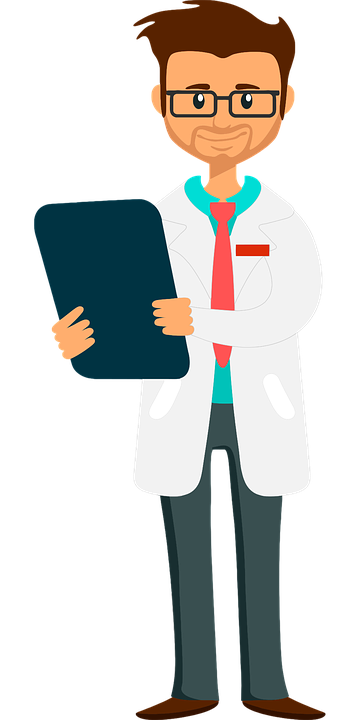 Profissionais de saúde
Paciente
Fragilidade
Poder Médico
(Pupulim e Sawada, 2002)
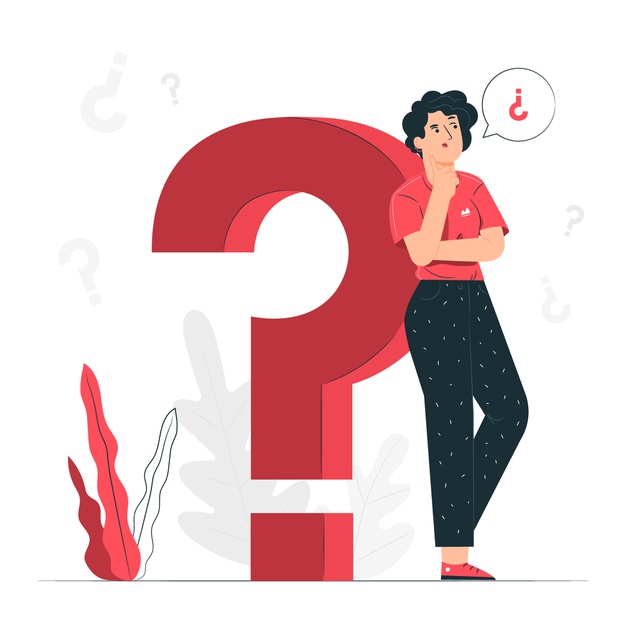 O que é imagem?
“Toda expressão formal e sensível da personalidade de um homem é imagem para o Direito. A ideia de imagem não se restringe, portanto, à representação do aspecto visual da pessoa pela arte da pintura, da escultura, do desenho, da fotografia, da figuração caricata ou decorativa, da reprodução em manequins e máscaras. 
(...) Por outro lado, imagem não é só o aspecto físico total do sujeito, nem particularmente o semblante(...). Também as partes destacadas do corpo, desde que por elas se possa reconhecer o indivíduo, são imagem na índole jurídica” 
(Moraes, 1972 apud Netto, 2004, p.20).
2016
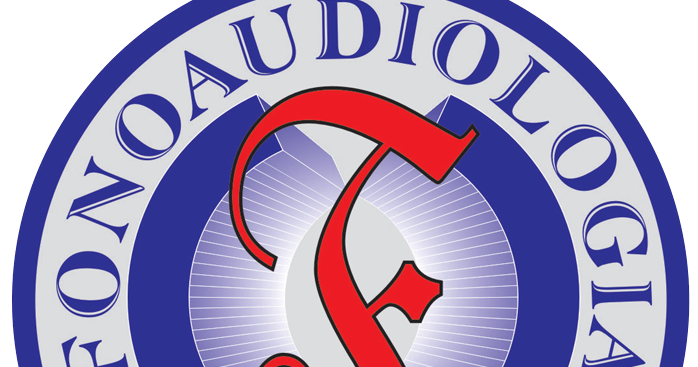 Capítulo VI, do sigilo profissional:
Art. 24. Constituem infrações éticas com relação ao sigilo profissional: fazer referência a clientes ou a casos clínicos identificáveis ou exibir imagem do cliente, da família, do grupo e da comunidade em anúncios profissionais, palestras, aulas, eventos científicos ou na divulgação de assuntos terapêuticos em qualquer meio de comunicação, quando não autorizado por escrito por estes ou por seus representantes legais.

Capítulo X, dos veículos de divulgação, informação e comunicação. Seção II, das redes sociais:
Art. 39. Constituem deveres do fonoaudiólogo em relação às redes sociais: ter consentimento e autorização formal por escrito do cliente, ou de seus representantes legais, para publicação de fotos ou vídeos.
Medicina (2018)
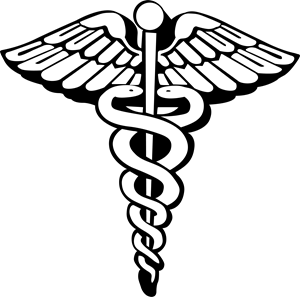 Capítulo IX, do sigilo profissional. É vedado ao médico:
Art. 75. Fazer referência a casos clínicos identificáveis, exibir pacientes ou imagens que os tornem reconhecíveis em anúncios profissionais ou na divulgação de assuntos médicos em meios de comunicação em geral, mesmo com autorização do paciente.
Capítulo VI, do sigilo profissional:
Art. 14 Constitui infração ética: fazer referência a casos clínicos identificáveis, exibir paciente, sua imagem ou qualquer outro elemento que o identifique, em qualquer meio de comunicação ou sob qualquer pretexto, salvo se o cirurgião-dentista estiver no exercício da docência ou em publicações científicas, nos quais, a autorização do paciente ou seu responsável legal, lhe permite a exibição da imagem ou prontuários com finalidade didático-acadêmicas.

Capítulo XVI, do anúncio, da propaganda e da publicidade:
Art.44 Constitui infração ética: divulgar nome, endereço ou qualquer outro elemento que identifique o paciente, a não ser com seu consentimento livre e esclarecido, ou de seu responsável legal, desde que não sejam para fins de autopromoção ou benefício do profissional, ou da entidade prestadora de serviços odontológicos, observadas as demais previsões deste Código;


Resolução do CFO 196/2019: autoriza a divulgação de autorretratos (selfies) e de imagens relativas ao diagnóstico e ao resultado final de tratamentos odontológicos, e dá outras providências.
Odontologia(2012)
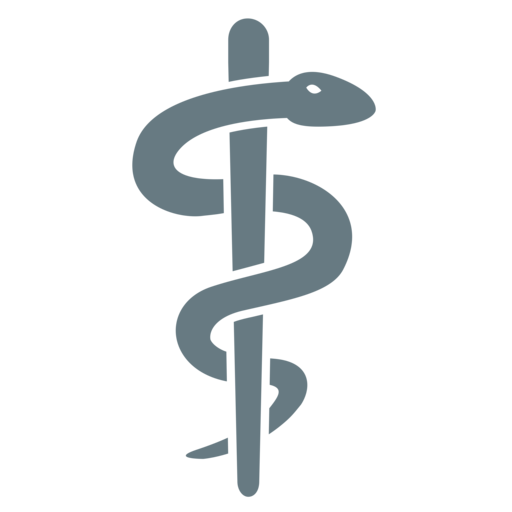 Legislação brasileira
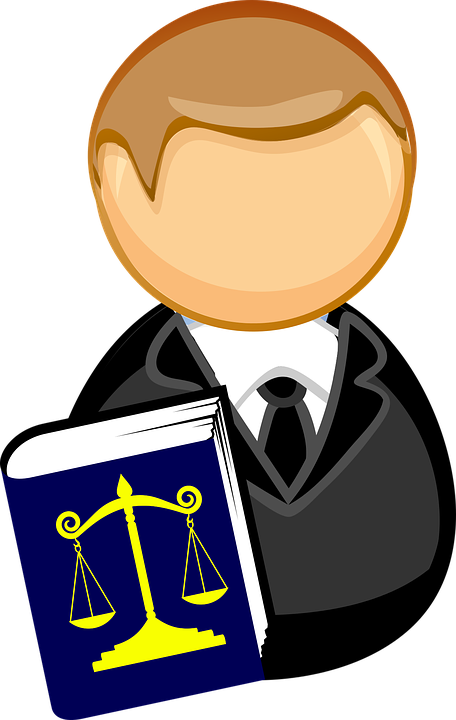 Constituição da República Federativa do Brasil/ 1988
artigo 5º: “todos são iguais perante a lei, sem distinção de qualquer natureza, garantindo-se aos brasileiros e aos estrangeiros residentes no País a inviolabilidade do direito à vida, à liberdade, à igualdade, à segurança e à propriedade”. 
 inciso X do mesmo dispositivo: “são invioláveis a intimidade, a vida privada, a honra e a imagem das pessoas, assegurado o direito a indenização pelo dano material ou moral decorrente de sua violação”.
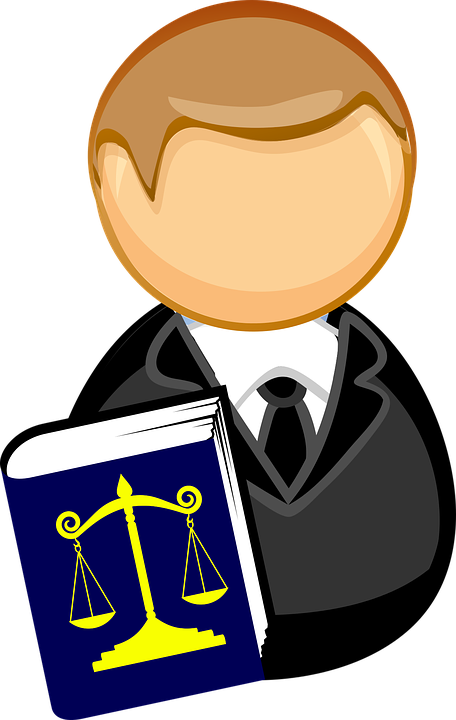 Código Civil
No capítulo II, dos Direitos da Personalidade: 
Art. 11. Com exceção dos casos previstos em lei, os direitos da personalidade são intransmissíveis e irrenunciáveis, não podendo o seu exercício sofrer limitação voluntária.
Art. 20. Salvo se autorizadas, ou se necessárias à administração da justiça ou à manutenção da ordem pública, a divulgação de escritos, a transmissão da palavra, ou a publicação, a exposição ou a utilização da imagem de uma pessoa poderão ser proibidas, a seu requerimento e sem prejuízo da indenização que couber, se lhe atingirem a honra, a boa fama ou a respeitabilidade, ou se destinarem a fins comerciais.
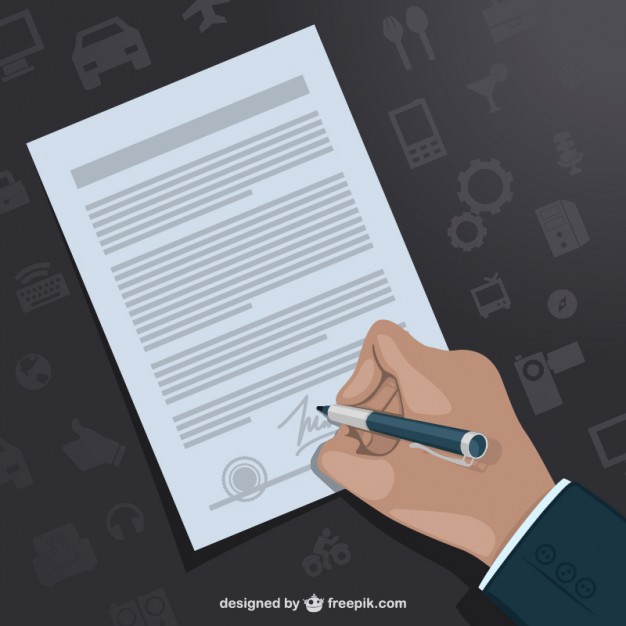 Sobre o Consentimento
O titular do direito à imagem pode autorizar seu uso, por meio de consentimento.

O consentimento, por sua vez, pode ser de três diferentes formas: expressa, tácita ou presumida. O consentimento expresso se dá pela manifestação da vontade através de um instrumento próprio, como uma declaração formal escrita. 
(Kadner, 2018)
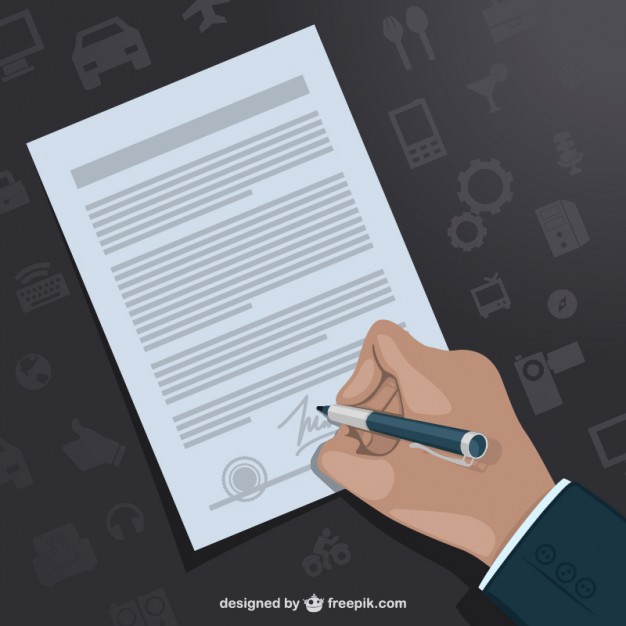 Sobre o Consentimento
Um aspecto importante a ser considerado no momento de autorizar o uso de imagem é a necessidade de limitar o objetivo e a duração.
 
Em caso de criança, não basta apenas o consentimento de seu representante legal, mas, também, do próprio titular do direito, não podendo se presumir a vontade deste pela anuência do representante (exemplo: imagens dos filhos em anúncios de escolas particulares).
(Zanini, 2018)
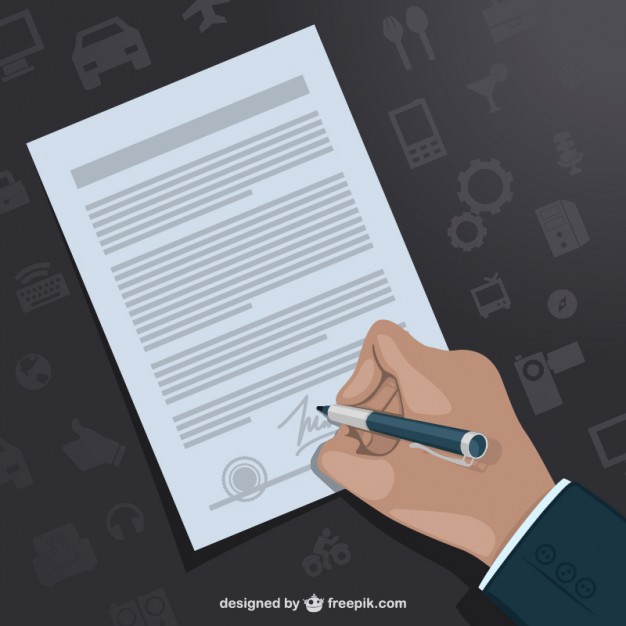 TCLE
O Termo de Consentimento Livre e Esclarecido (TCLE) é muito mais que um convite aos participantes; trata-se de um documento que, a partir do objetivo da pesquisa, pretende esclarecer todos os aspectos que envolvem o ser humano. 
No TCLE deve estar descrito, e acordado entre as partes que, quando a pesquisa utilizar imagens, o voluntário precisa necessariamente saber o propósito do uso e se haverá alguma chance de suas imagens serem divulgadas em eventos ou publicações científicas. Se usadas, deve ser mencionado se haverá ou não alguma forma para preservar o anonimato.
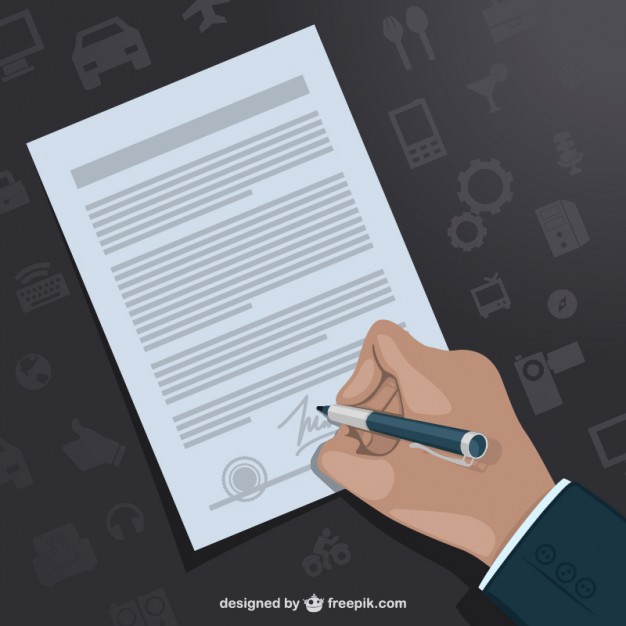 TCLE
A leitura e a assinatura do TCLE, mesmo que legível e bem escrito, não garante que houve, de fato, entendimento claro do estudo, dos riscos e benefícios envolvidos e nem, tampouco, consentimento livre, voluntário e com autonomia. 
Alguns fatores podem interferir na decisão em participar da pesquisa, como: a relação do paciente com o pesquisador (muitas vezes, médico ou outro profissional), o acesso ao serviço de saúde, o estresse, o nível educacional e econômico.
(Assumpção et al., 2016)
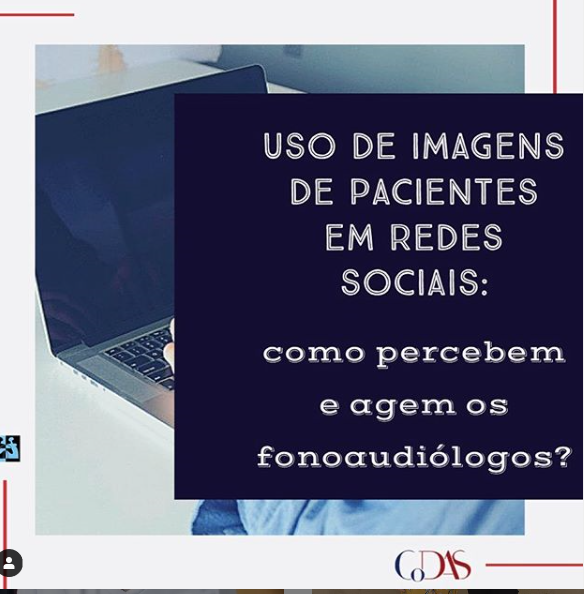 TCC publicado
CoDAS [online]. 2019, vol.31, n.2, e20180174. Epub Apr 01, 2019.
MOTIVAÇÃO DO ESTUDO
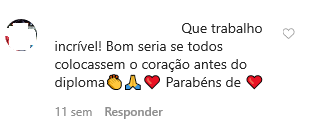 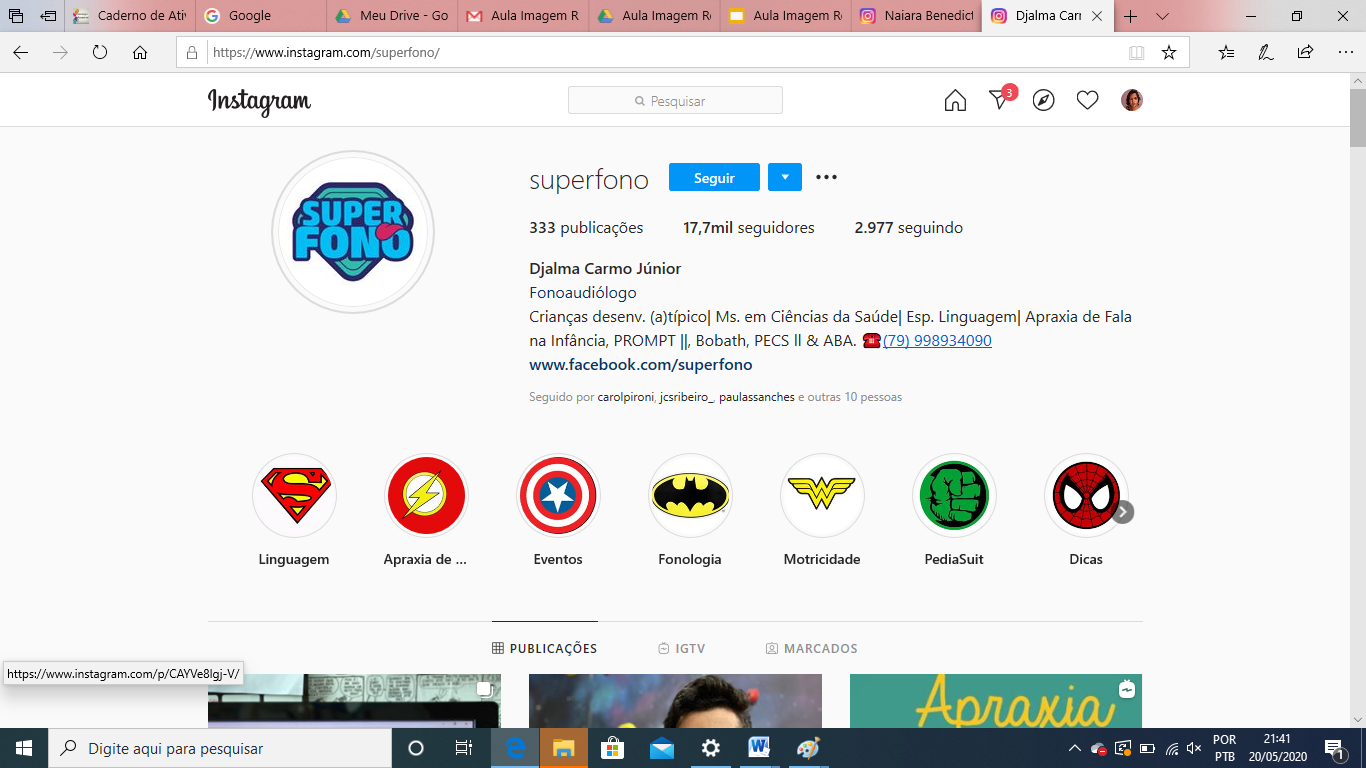 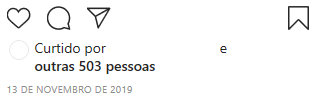 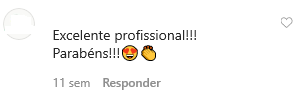 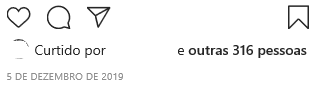 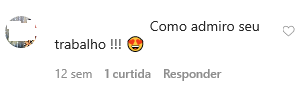 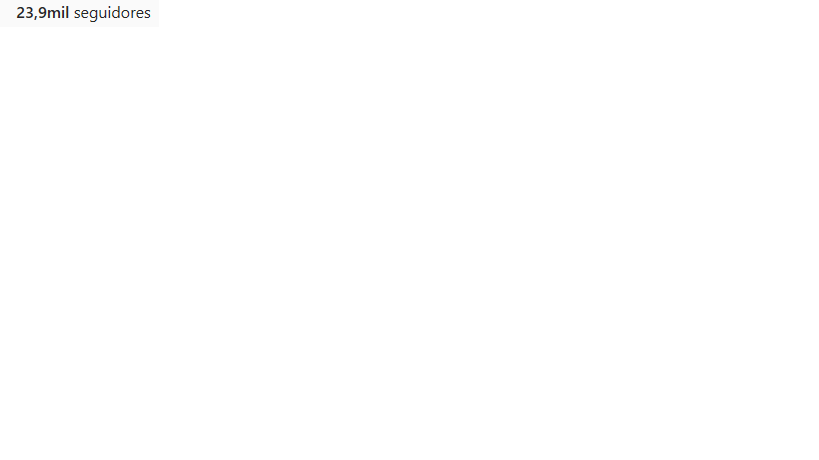 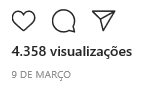 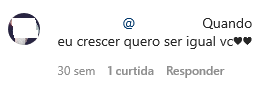 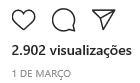 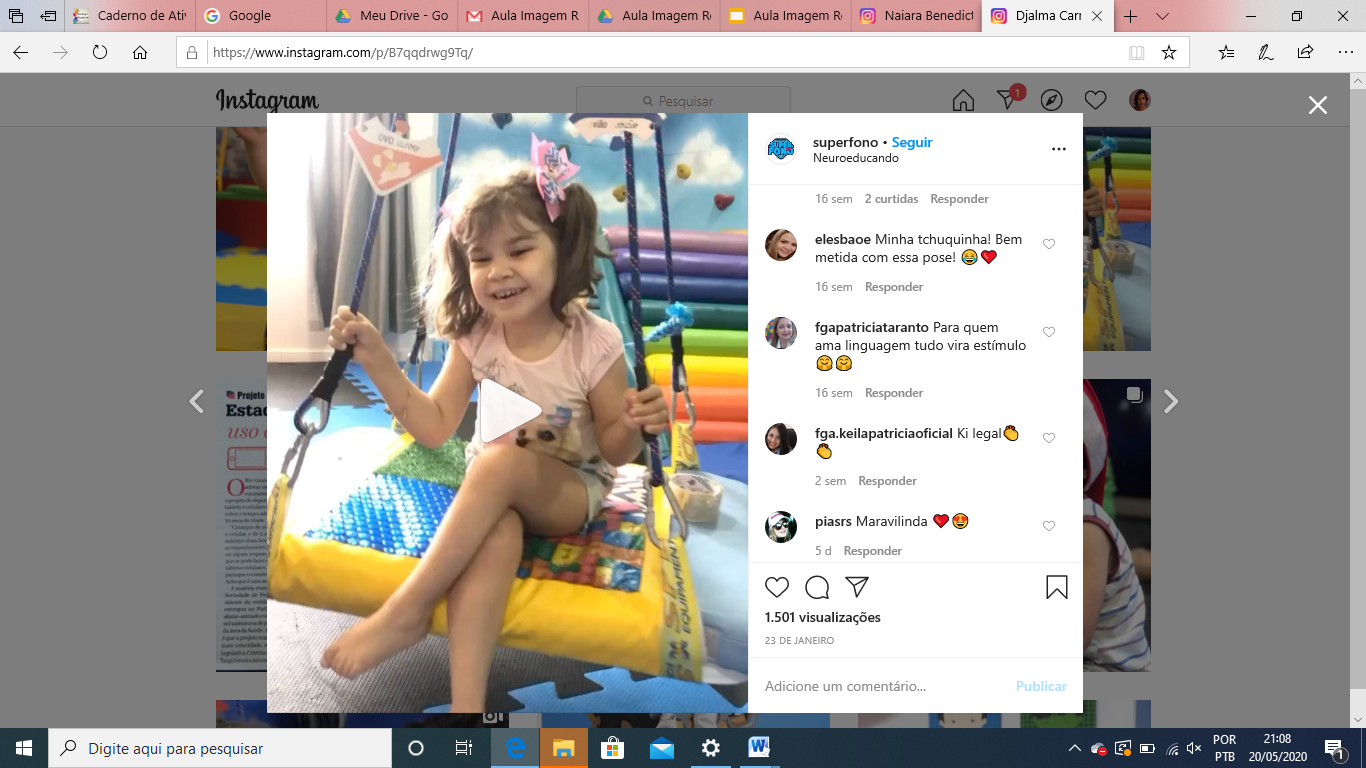 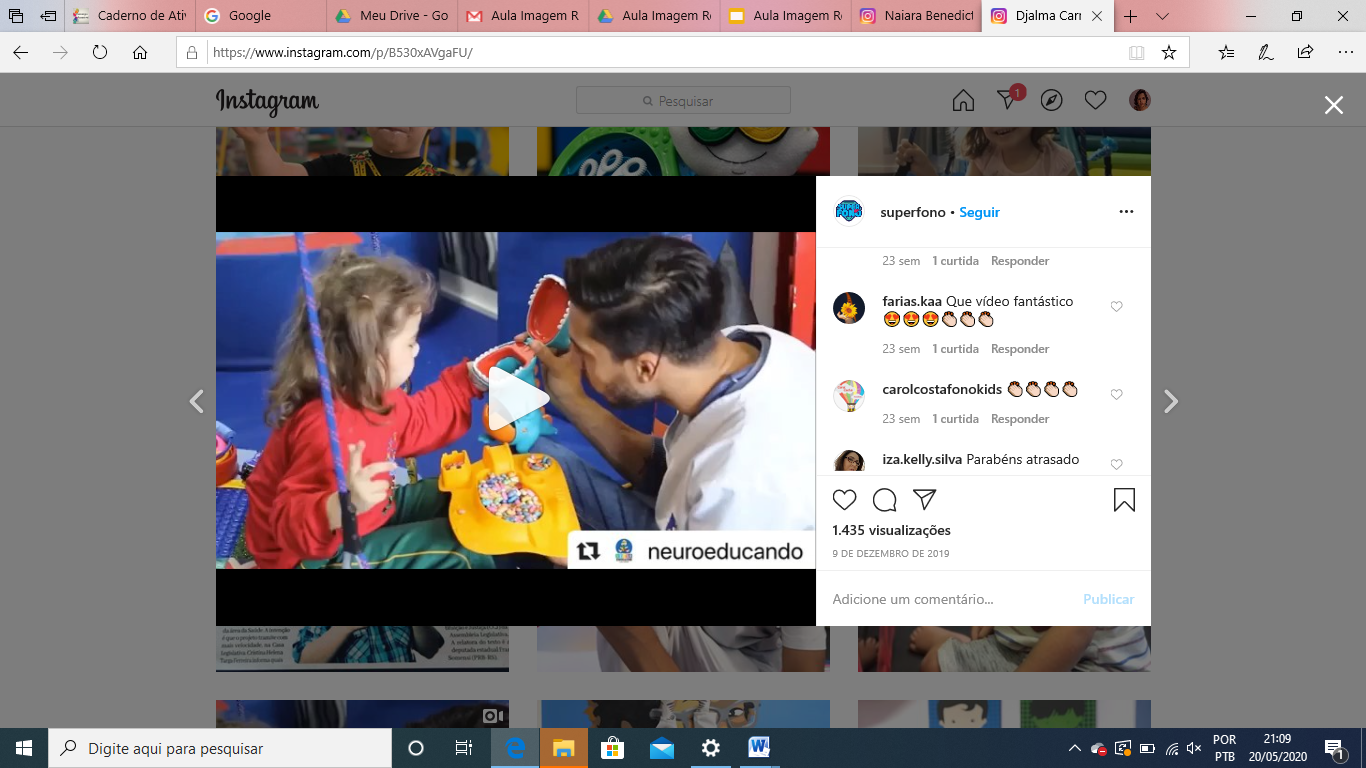 Imagens retiradas de perfis de fonoaudiólogos que publicam fotos com pacientes.
Objetivo:        Investigar a percepção e a conduta  de fonoaudiólogos sobre aspectos éticos e legais quanto ao uso de imagens de pacientes em redes sociais
O que sabem os fonoaudiólogos?
Qual a prevalência dos que expõem imagens nas redes sociais? 
Sentem-se suficientemente esclarecidos pelo Código de Ética?
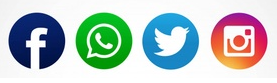 resultados: 

Maioria concorda que 
Código de Ética  esclarece sobre o uso de imagens em redes,
a publicação de fotos e/ou vídeos de pacientes em redes sociais sem autorização por escrito, constitui infração ética
o direito de imagem está garantido pela Constituição Brasileira. 

18,6% afirmaram nunca terem recorrido ao Código de Ética.

 5,1% afirmaram ter publicado, em alguma frequência, sem autorização e 21,18% o fizeram apenas com autorização verbal.
Praticamente todos os participantes mencionaram já ter visto fotografias ou vídeos de pacientes em redes sociais virtuais postados por fonoaudiólogos



questionamentos:

 A publicação pretendida é legal e/ou moralmente aceitável?
 Qual a sua real motivação para  para tal conduta?
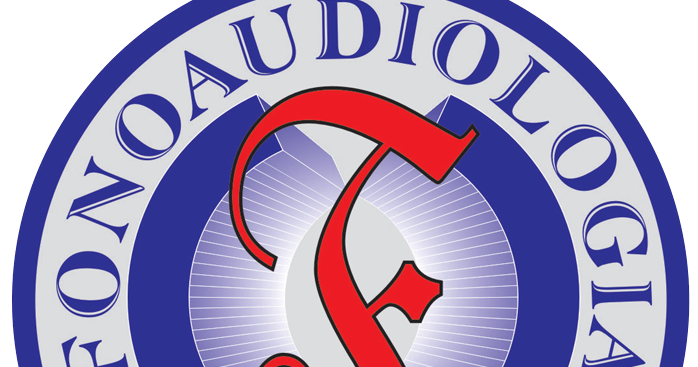 Ainda sobre as redes sociais:
Art. 38. Constitui direito do fonoaudiólogo ao utilizar as redes sociais:
divulgar seus serviços; 
criar canais de comunicação com a população; 
criar ou participar de grupos de discussão, desde que respeitados os preceitos deste código de ética;
conceder entrevistas ou palestras sobre assuntos fonoaudiológicos de sua atribuição, com a finalidade de esclarecimento e educação no interesse da coletividade.
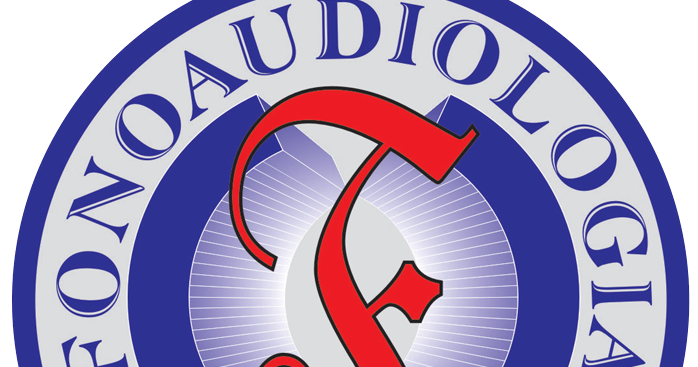 Art. 39. Constituem deveres do fonoaudiólogo em relação às mídias sociais: 
expressar suas opiniões com respeito e fundamento em relação à profissão;
dirigir-se a outros fonoaudiólogos de forma digna e respeitosa; 
ter consentimento e autorização formal por escrito do cliente, ou de seu(s) representante(s) legal(is), para publicação de fotos ou vídeos; 
marcar clientes em fotos somente com autorização expressa destes ou de seu(s) representante(s) legal(is); 
compartilhar informações e retransmitir mensagens, com cautela, mesmo em grupos de discussão restritos; 
fazer sempre referência às fontes que publica; 
na rede social, o fonoaudiólogo deve manter o respeito às normas e aos princípios éticos de sua profissão.
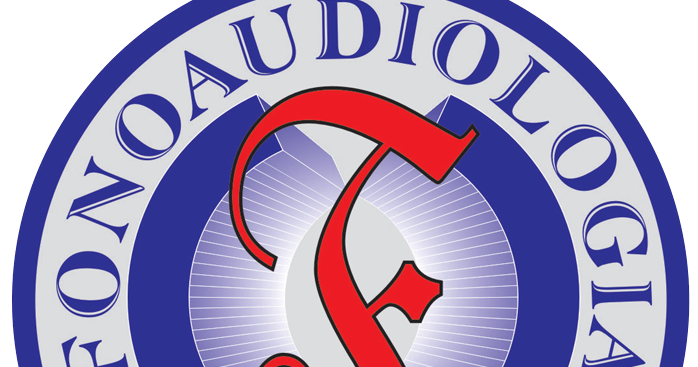 Art. 40. Constituem infrações éticas do fonoaudiólogo em relação às redes sociais:
fazer comentários ou alusão a qualquer cliente atendido, bem como mencionar atitudes e comportamentos deste em redes sociais; 
emitir comentários difamatórios, caluniosos, preconceituosos, jocosos, depreciativos ou ofensivos, em desfavor de fonoaudiólogos, clientes, do Sistema de Conselhos de Fonoaudiologia e demais órgãos da categoria, bem como expô-los a situações vexatórias e constrangedoras; 
discutir casos ou esclarecer dúvidas relativas à prestação de serviço ao cliente quando este for exposto ou facilmente identificável;
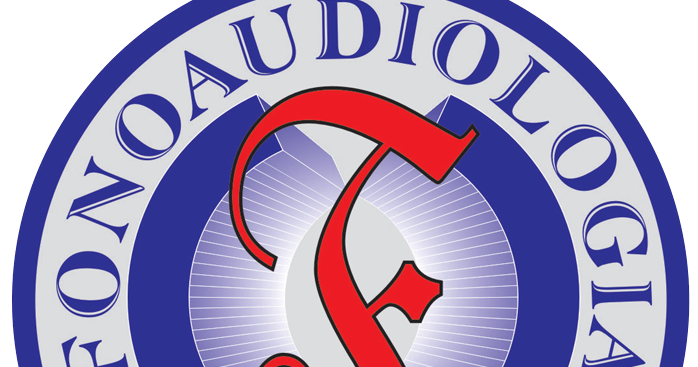 Art. 40. Constituem infrações éticas do fonoaudiólogo em relação às redes sociais:
divulgar nome, endereço ou qualquer outra informação que identifique ou caracterize o cliente; 
publicar, nas redes sociais ou demais meios de comunicação, artigos de conteúdo depreciativo acerca da profissão, de colegas, de clientes, de contratantes, dos órgãos representativos da classe e de seus representantes; 
incitar, induzir ou ensinar a prática de procedimentos diagnósticos e terapêuticos da Fonoaudiologia a pessoas não habilitadas
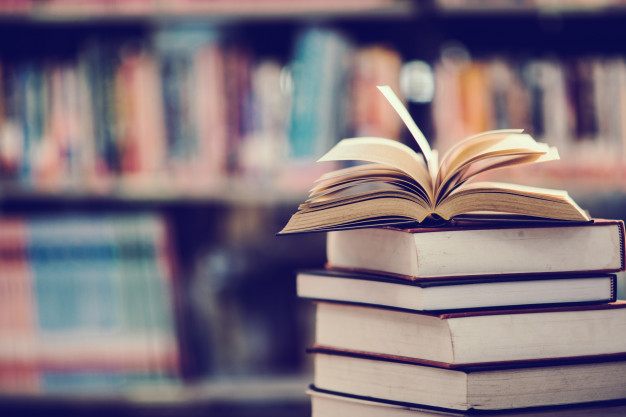 Referências
Sistema de Conselhos de Fonoaudiologia. Código de Ética da Fonoaudiologia. 2016. Disponível em <https://www.fonoaudiologia.org.br/cffa/index.php/codigo-de-etica>
Conselho Federal de Medicina. Código de Ética Médica: Resolução CFM nº 2.217, de 27 de setembro de 2018, modificada pelas Resoluções nº 2.222/2018 e 2.226/2019. Disponível em <https://portal.cfm.org.br/images/PDF/cem2019.pdf>
Conselho Federal de Odontologia. Código de Ética Odontológica. Resolução n. 110/2012. Disponível em: <http://cfo.org.br/website/codigos/>
Conselho Federal de Odontologia. Resolução 196/2019, de 29 de janeiro de 2019. Disponível em: <http://cfo.org.br/website/resolucao-cfo-196-2019/> 
Assumpção C, Pinto NS, Velarde LGC, Nascimento OJM, Olej B. Compreensão do termo de consentimento em pesquisa clínica. Revista Bioetica. 2016;24(1):184-94.
Kadner I. Die Vereinbarkeit von Fotomontagen mit dem Recht am eigenen Bild. apud  Zanini LEA. Direito à Imagem. Curitiba: Juruá, 2018. p. 225.
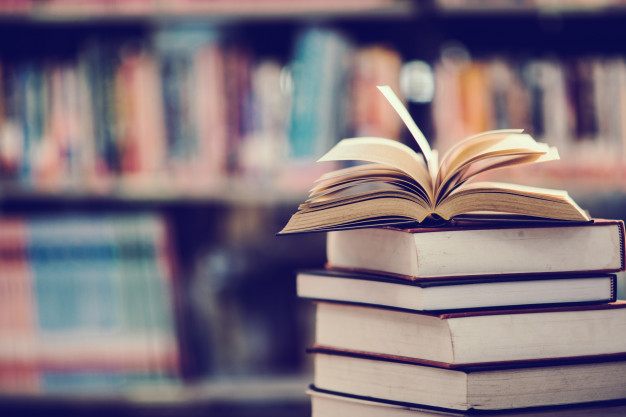 Referências
Zanini LEA. Direito à Imagem. Curitiba: Juruá; 2018. 438p.
Brasil. Lei n. 10.406, 10 de janeiro de 2002. Institui o Código Civil. Diário Oficial da União da República Federativa do Brasil, Brasília, DF, 11 jan. 2002. 
Brasil. Presidência da República. Casa Civil. Subchefia para assuntos jurídicos. Constituição da República Federativa do Brasil. 1988. 
Benedicto NM, Martinez EZ, Jorge TM. Uso de imagens de pacientes em redes sociais: como percebem e agem os fonoaudiólogos? CoDAS 2019;31(2):e20180174.
Serra MC, Fernandes CMS. Obtenção e utilização de imagens de pacientes: proposta de termo de consentimento à luz do direito brasileiro. Âmbito Jurídico [on line] [Internet]. 2011 [cited 2017 Nov 8];14(93):1-6. 
Moraes W.  Direito à própria imagem I. Revista dos Tribunais. 1972; 61(443): p. 64 apud Netto FN. A Proteção ao Direito à Imagem e a Constituição Federal. Informativo Jurídico da Biblioteca Ministro Oscar Saraiva. 2004 Jan./Jul.; 16(1): 1-74.